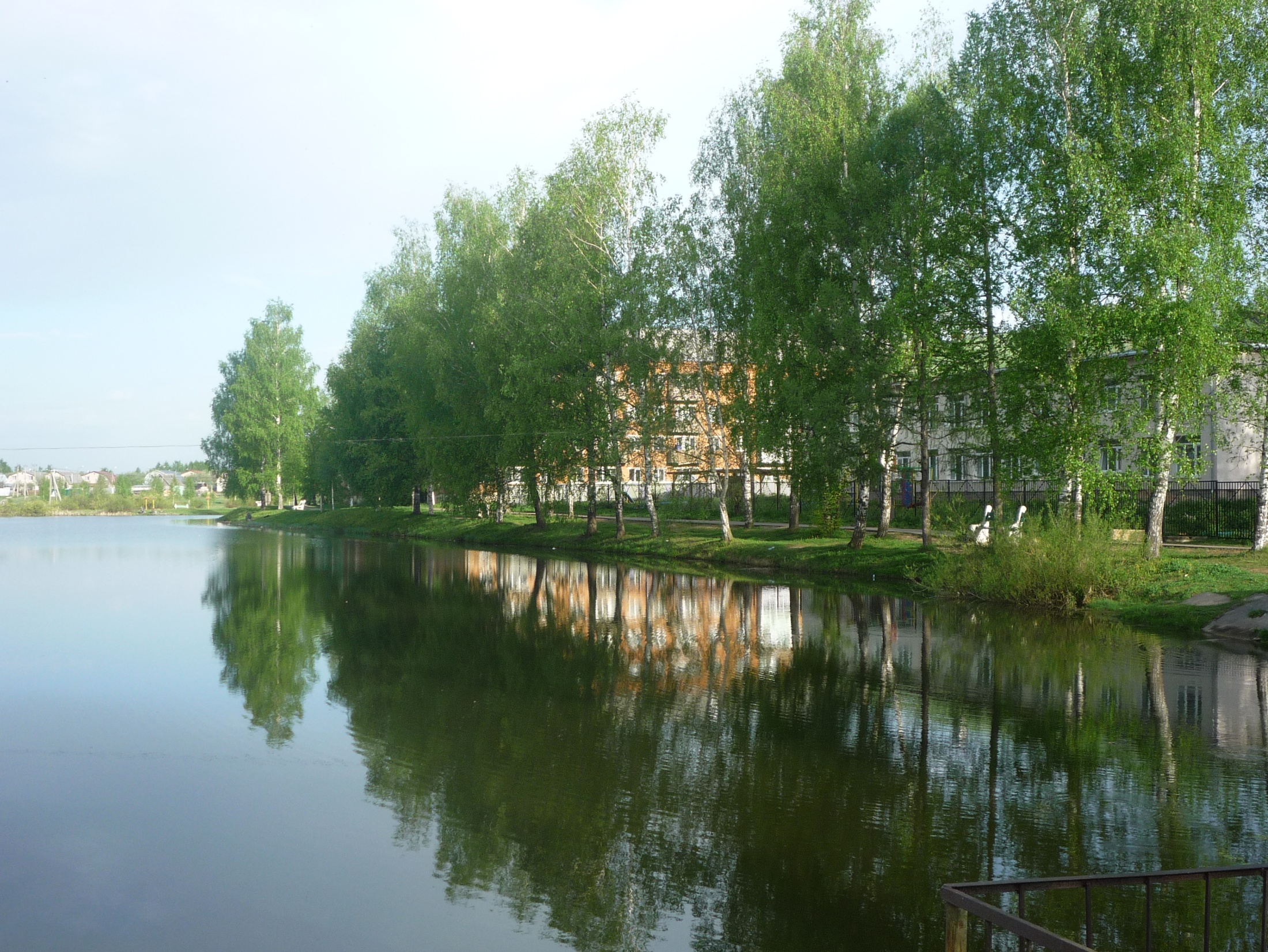 НАУЧНО-ИССЛЕДОВАТЕЛЬСКАЯ                     РАБОТА
«КОМПЛЕКСНАЯ ОЦЕНКА ВОДОЁМА КРАСНЫЙ РУЧЕЙ»
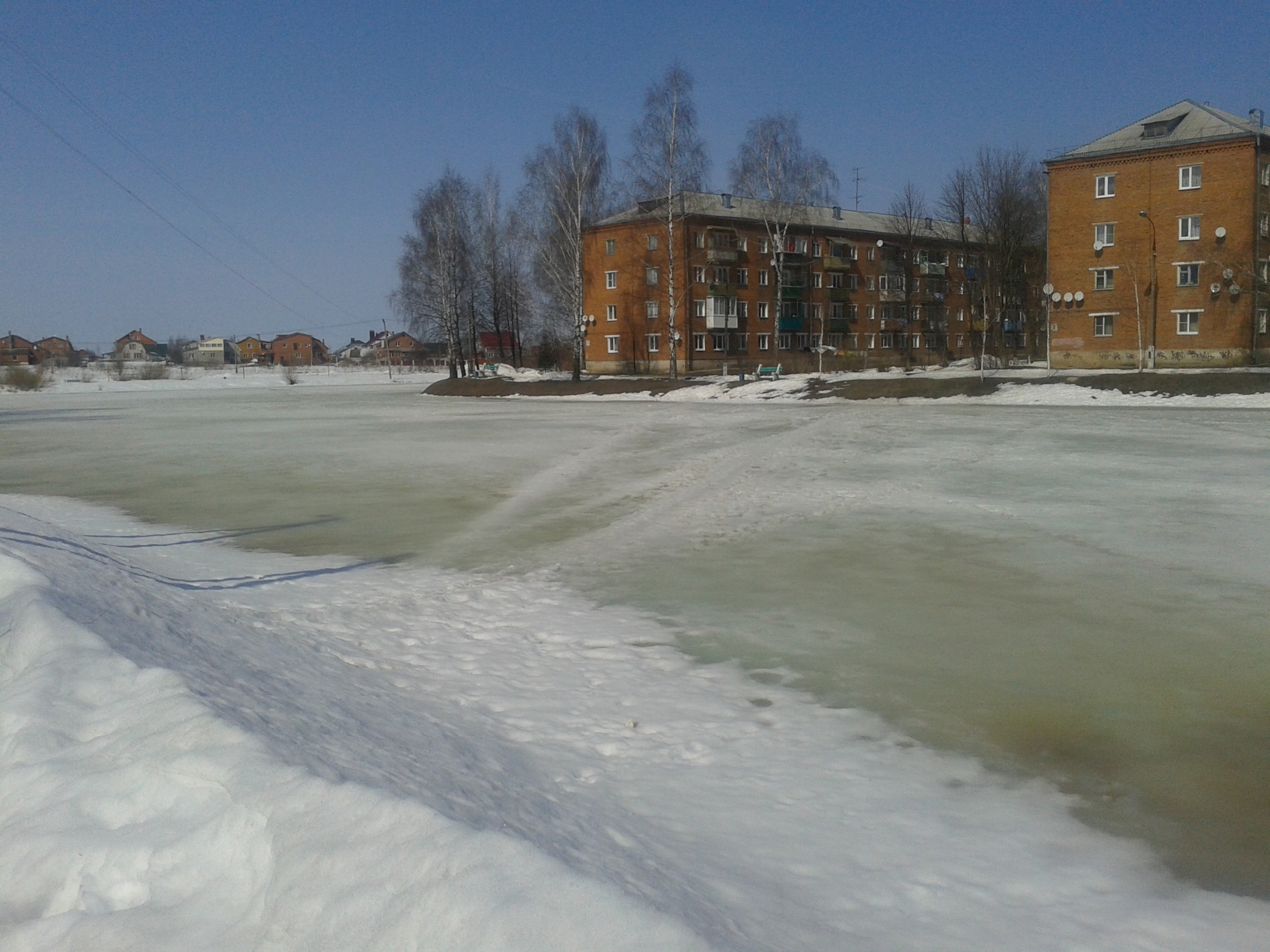 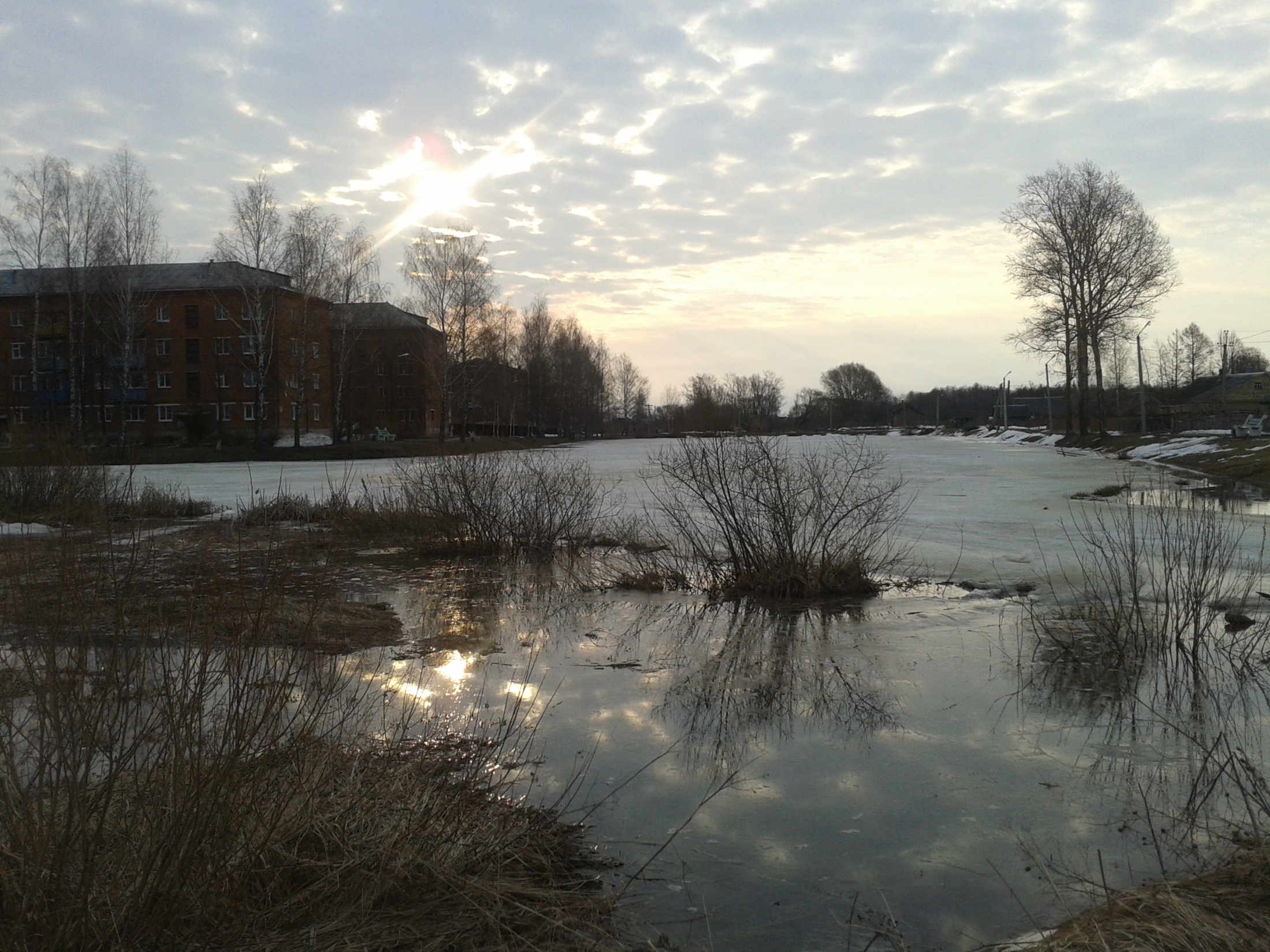 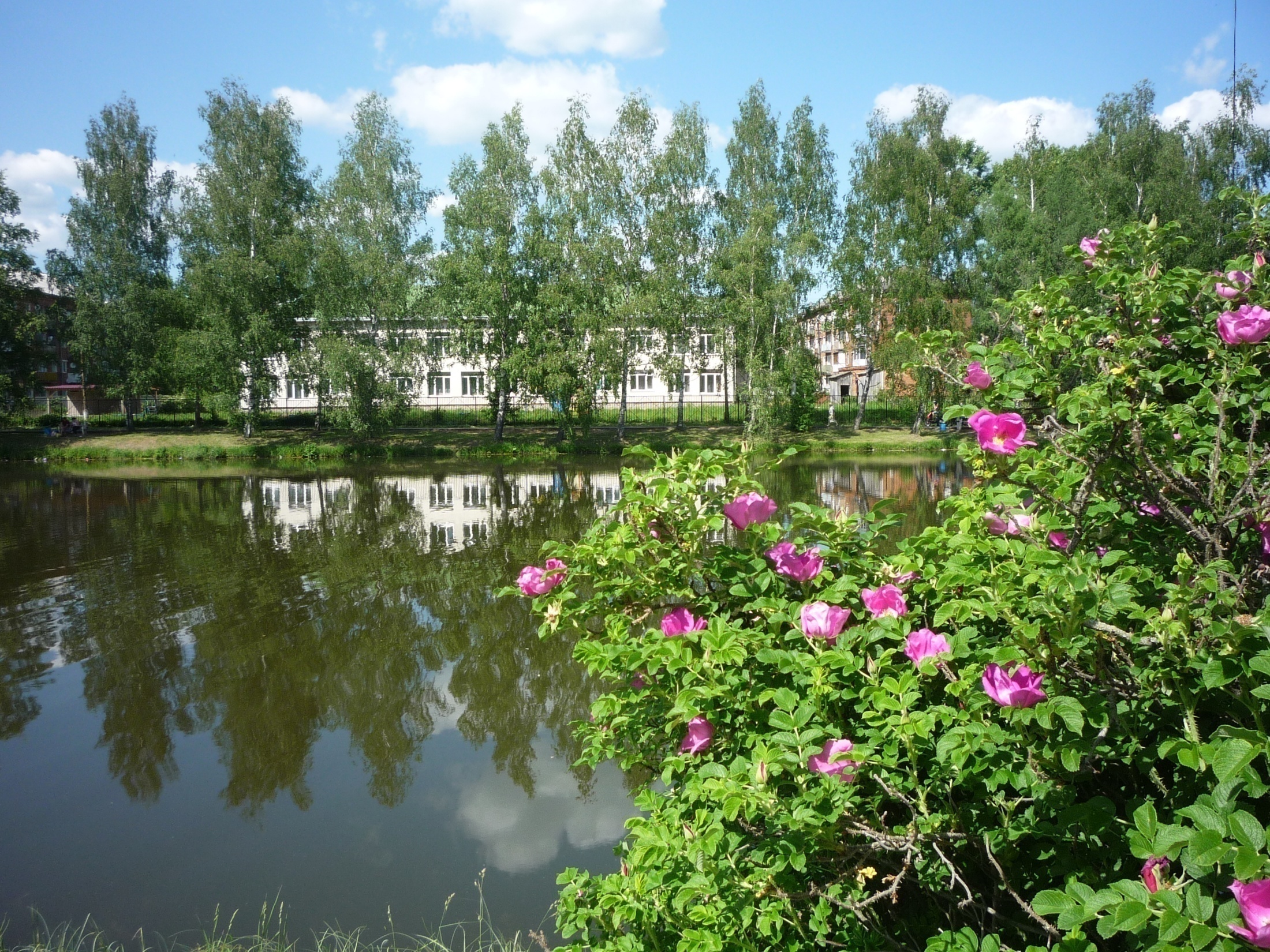 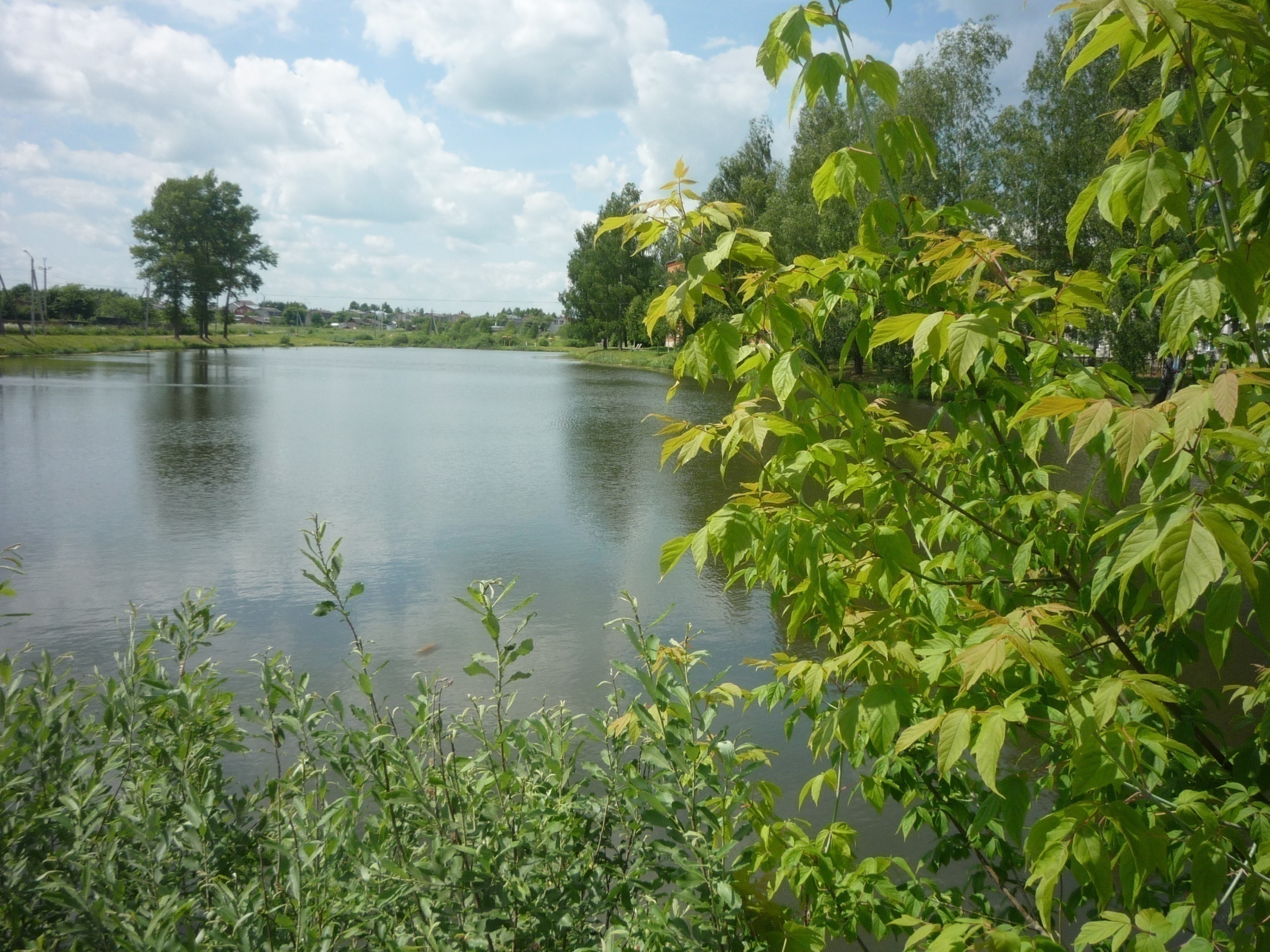 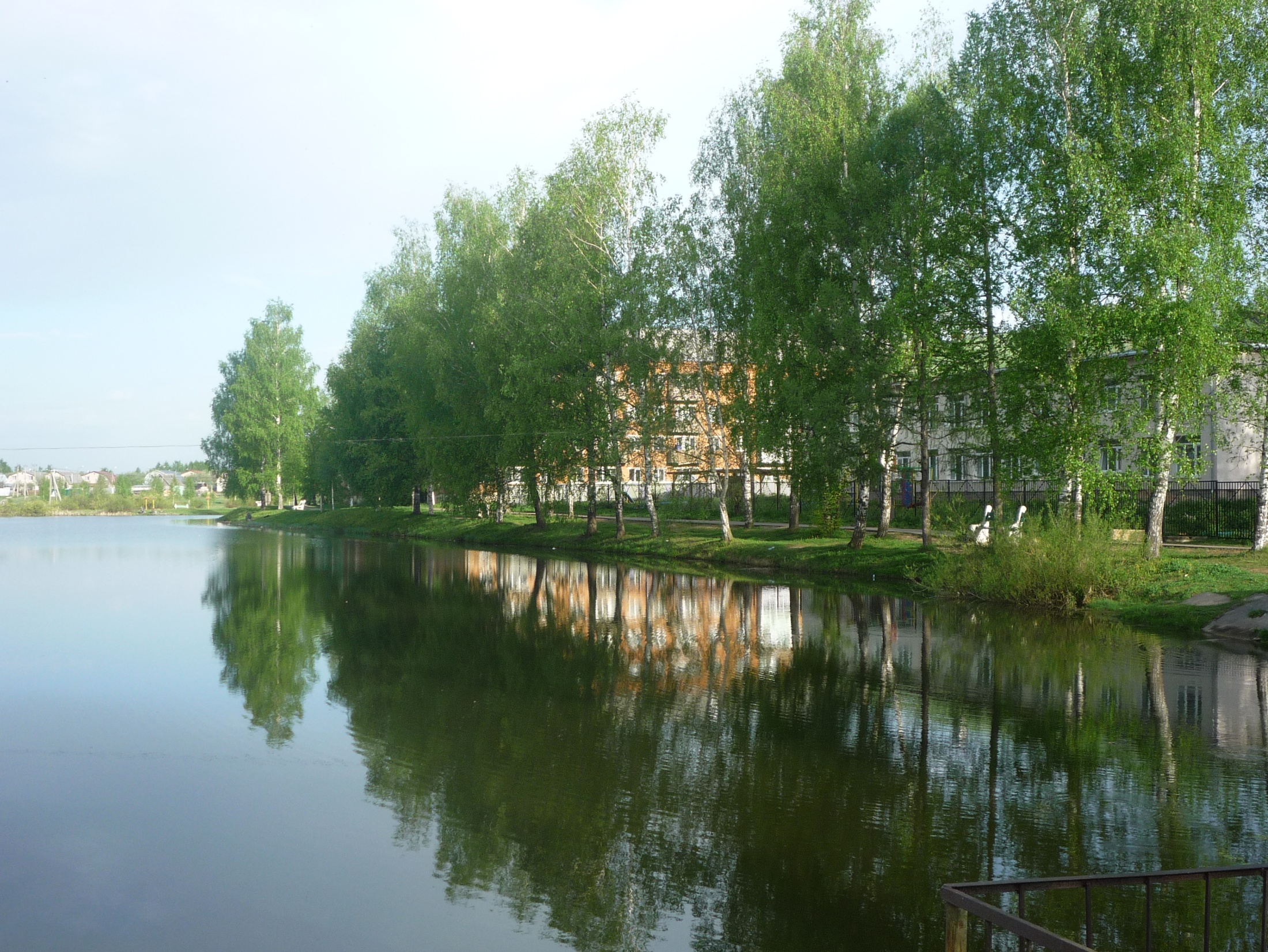 НАУЧНО-ИССЛЕДОВАТЕЛЬСКАЯ                     РАБОТА
«КОМПЛЕКСНАЯ ОЦЕНКА ВОДОЁМА КРАСНЫЙ РУЧЕЙ»
ЦЕЛИ НАШЕЙ РАБОТЫ:
Дать комплексную оценку состояния водоёма Красный ручей.
Рассмотреть варианты использования водоёма и территории около него для удовлетворения рекреационных и эстетических потребностей жителей.
НАШИ ЗАДАЧИ:
Дать экологическую оценку качества воды водоёма Красный ручей.
Определить видовой состав водных и прибрежных растений.
Научиться простейшим методам исследования природы.
Распространить полученные знания среди населения.
Разработать рекомендации по комплексному использованию водоёма Красный ручей п. Лотошино.
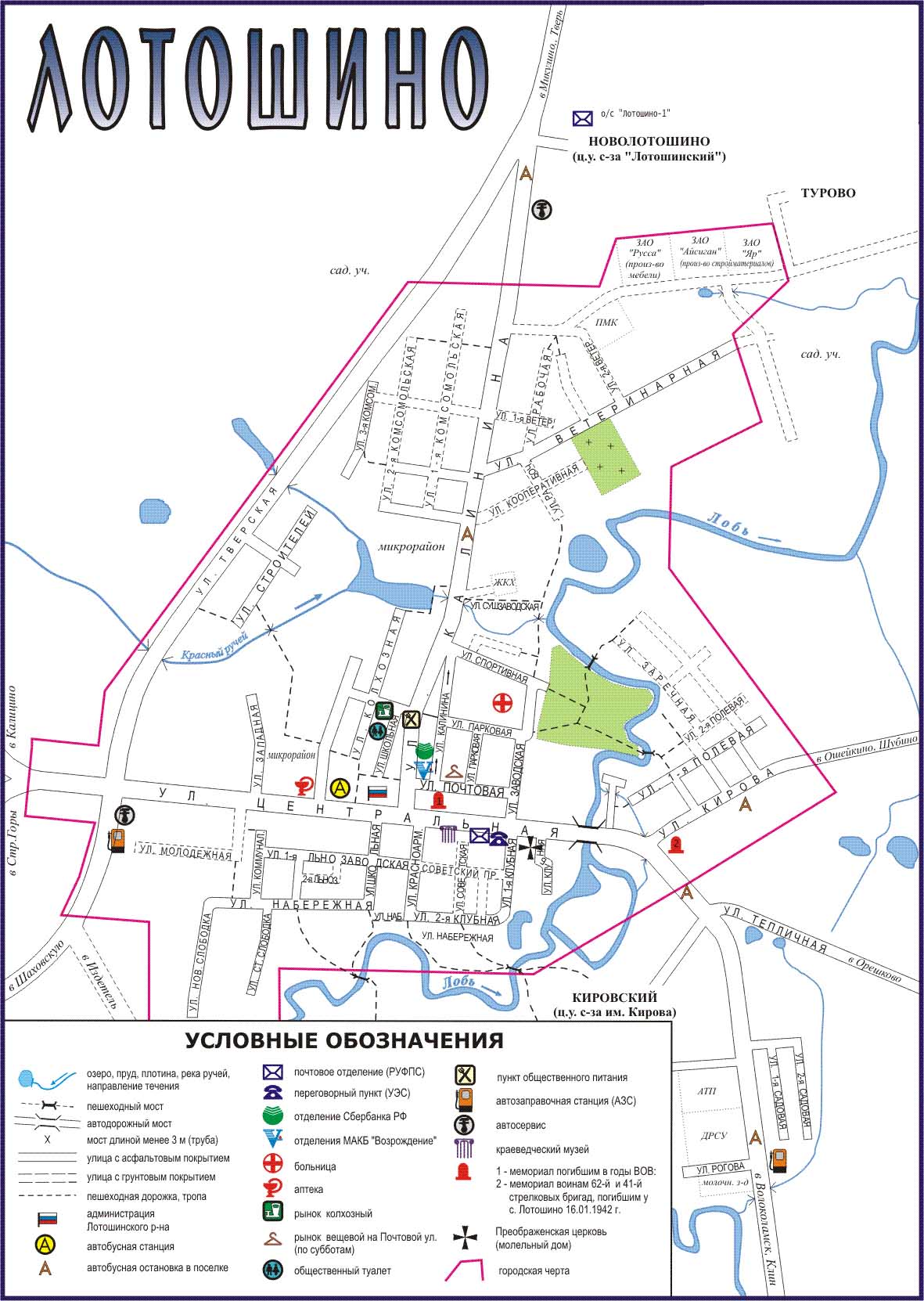 Красный ручей –   левый приток р.Лобь; 

 Его длина достигает 4 км;

 Исток к северо-западу от п.Лотошино;

Устье – в посёлке Лотошино;

 Русло извилистое, заросшее.
Из архива Филипповой Г.В., 
вид на плотину в 70-е годы.
Беседа с Филипповой Г.В., жительницей ул.Колхозная.
Вид на плотину в наши дни
СОЦИОЛОГИЧЕСКИЙ ОПРОС«Роль водоёма Красный ручей в жизни жителей п.Лотошино»
РЕЗУЛЬТАТЫ ОПРОСА:
- большинство опрошенных считают, что вода в Красном ручье грязная и не пригодна для питья;
- чуть менее ¼  респондентов купаются в водоёме; остальные  - нет, так как опасаются большой глубины  и считают воду грязной;
- многие совершают прогулки по берегам Красного ручья;
- все опрошенные предложили несколько путей использования водоёма Красный ручей: создание пляжа, мест для пикников и семейного отдыха, обустройство спортивных площадок на берегу и создание лодочной станции.
ИЗУЧЕНИЕ И ОЦЕНКА КАЧЕСТВА ВОДЫ
ОПРЕДЕЛЕНИЕ ЗАПАХА ВОДЫ
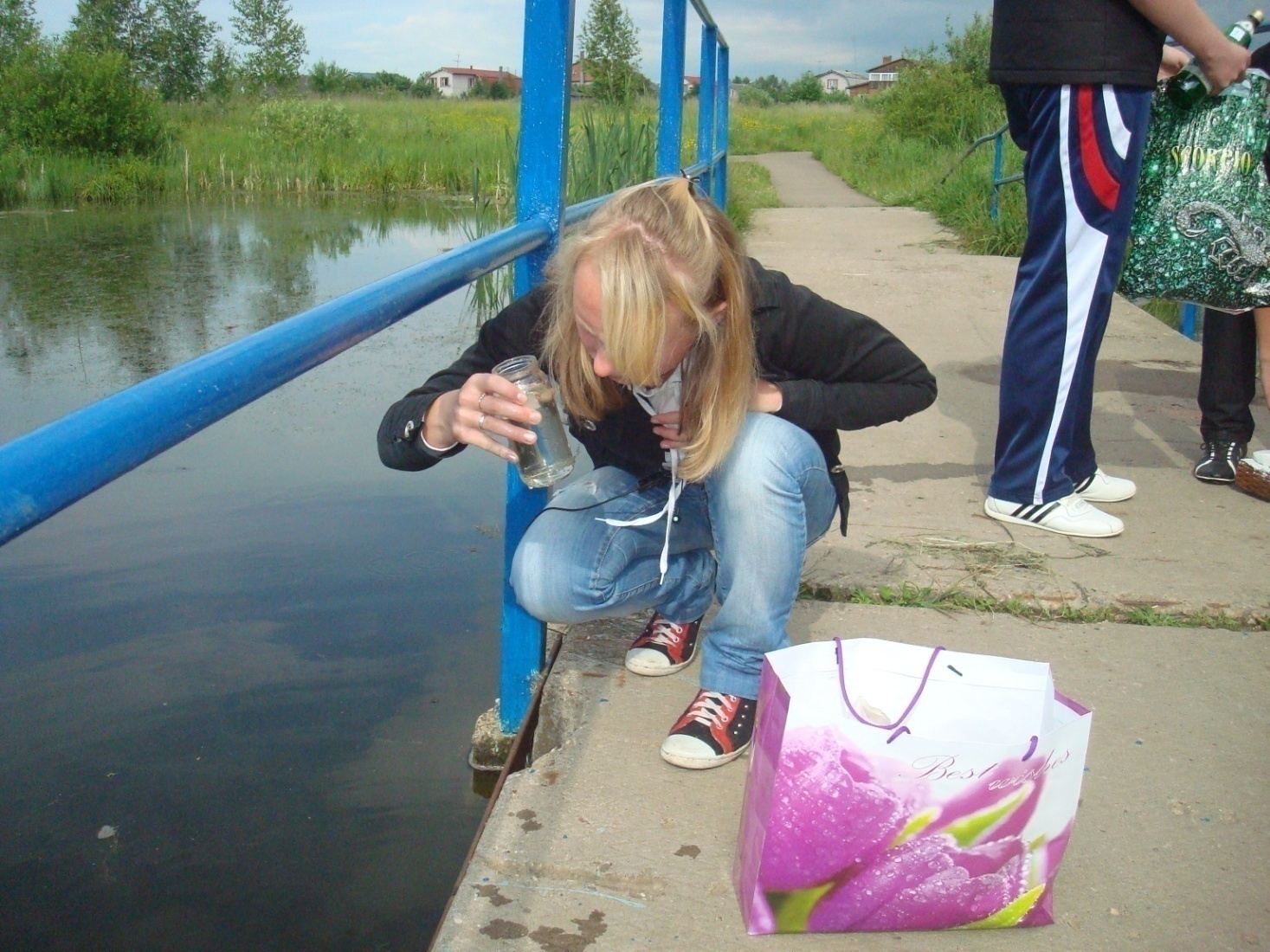 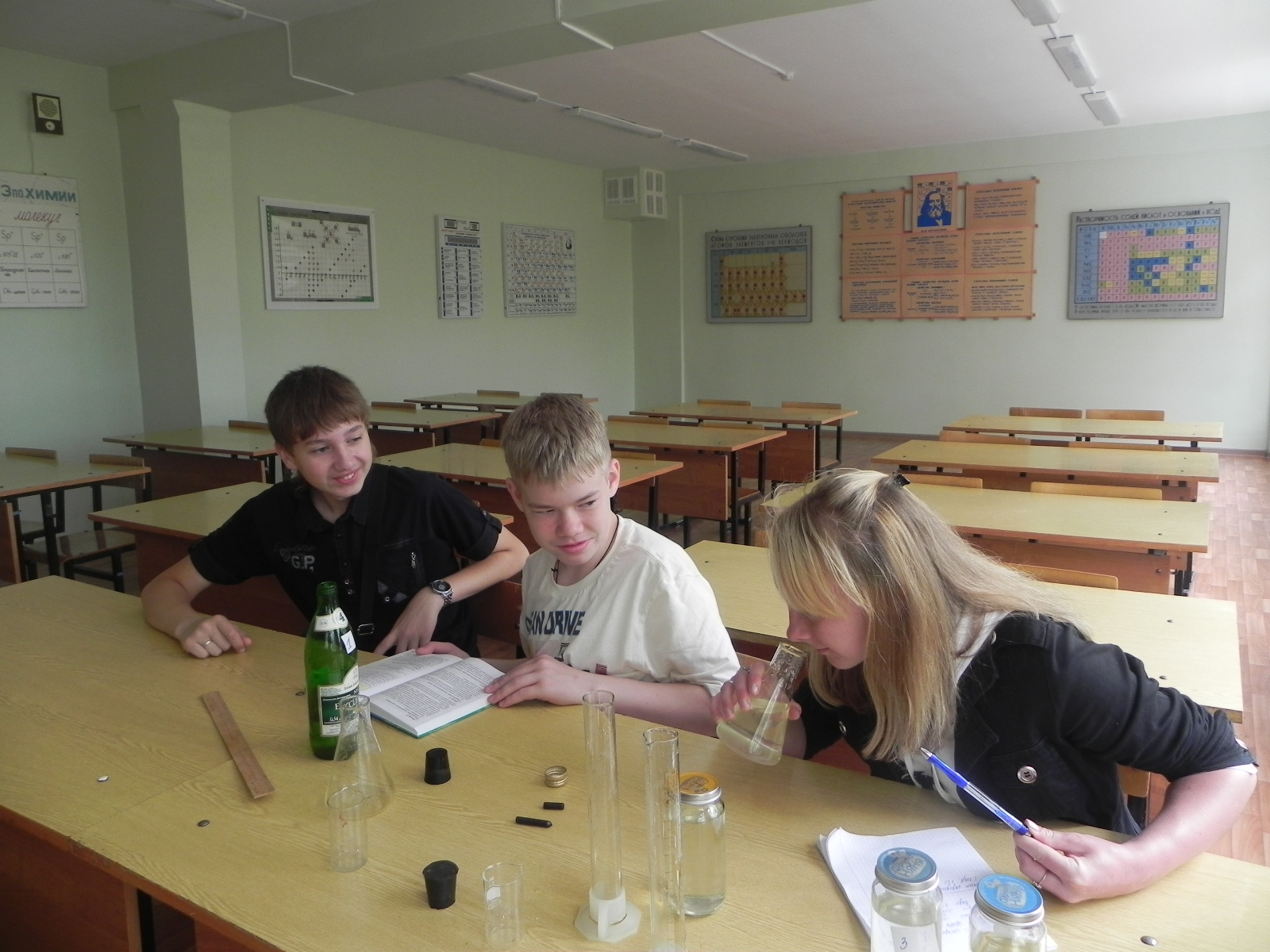 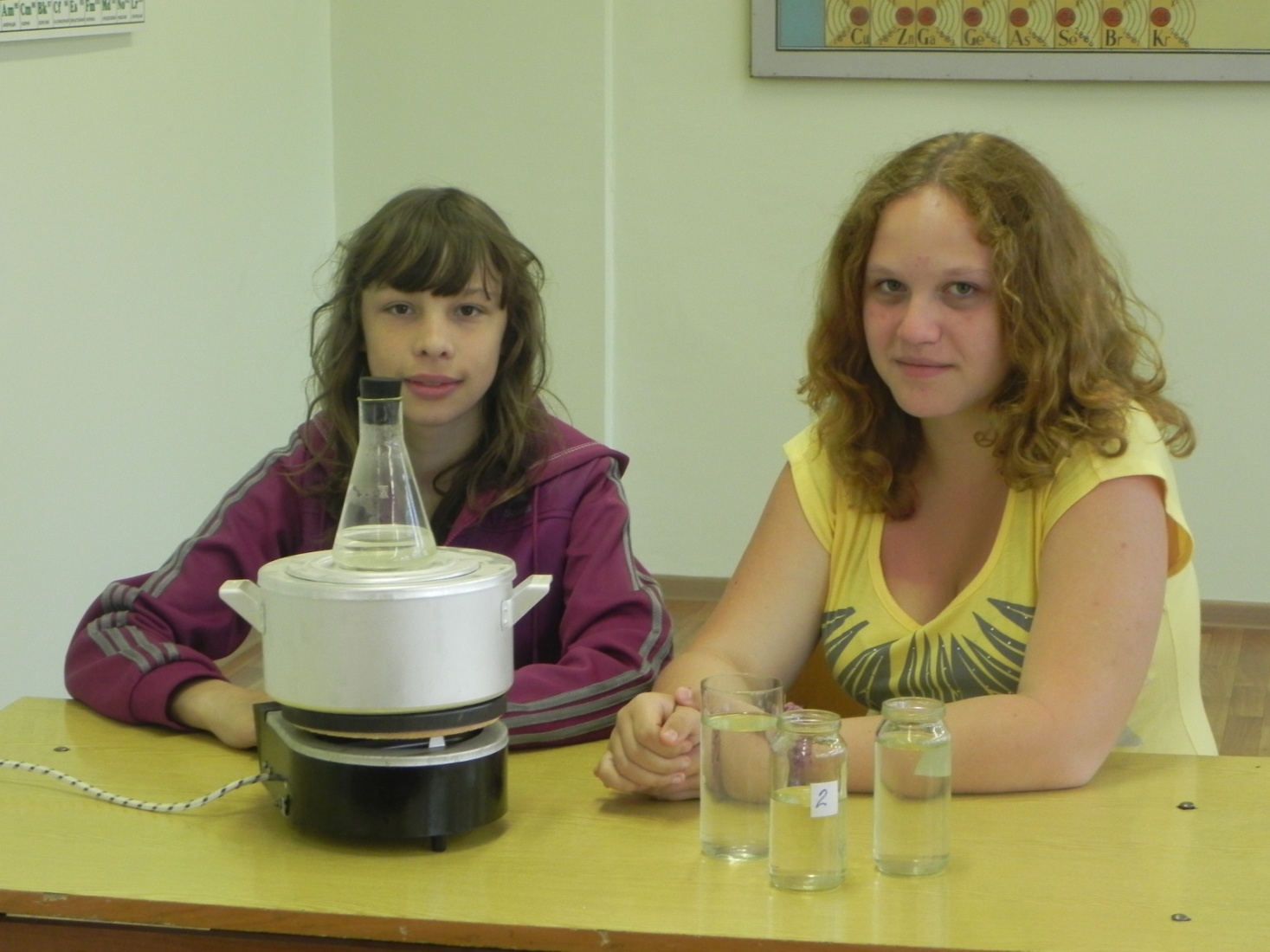 ОПРЕДЕЛЕНИЕ ЗАПАХА ВОДЫ
РЕЗУЛЬТАТЫ:
Наличие болотного запаха в 2-х пробах связано с тем, что они были взяты  близко к берегу у мостов, где вода застаивается и наблюдается наибольшее скопление растительности.  Интенсивность запаха искусственного происхождения очень слабая.
У плотины вода проточная, поэтому определить её естественный запах не представилось возможным.  Запаха искусственного происхождения не обнаружено.
Характер запаха воды и примерный род естественного запаха, а также интенсивность запаха искусственного соответствуют норме.
ИЗУЧЕНИЕ И ОЦЕНКА КАЧЕСТВА ВОДЫ
ОПРЕДЕЛЕНИЕ ПРОЗРАЧНОСТИ ВОДЫ
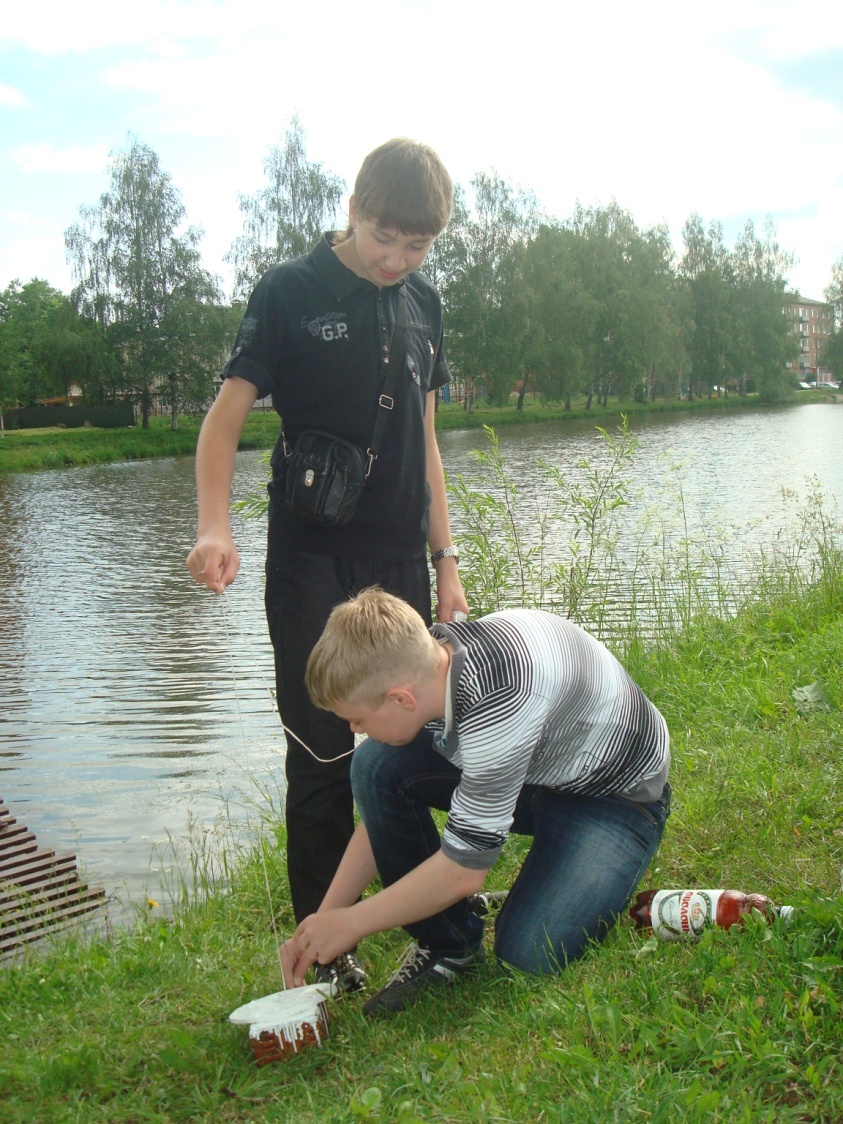 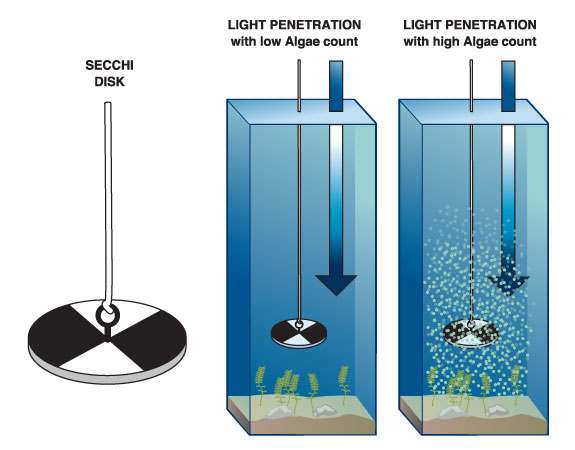 Определение прозрачности воды с помощью диска Секки.
ИЗУЧЕНИЕ И ОЦЕНКА КАЧЕСТВА ВОДЫ
ОПРЕДЕЛЕНИЕ ПРОЗРАЧНОСТИ ВОДЫ
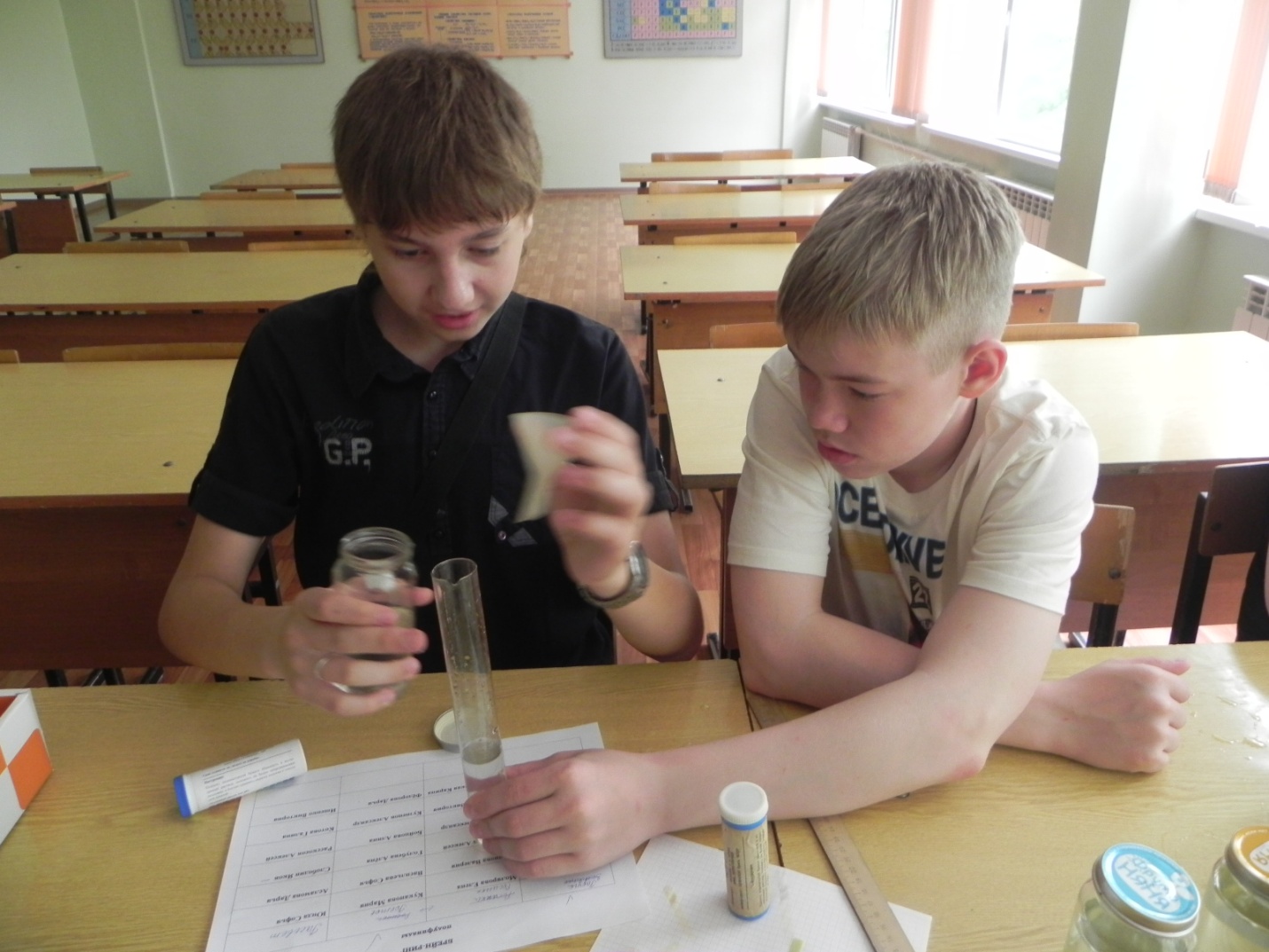 Определение прозрачности воды с помощью шрифта Снеллена.
РЕЗУЛЬТАТ:
осенью прозрачность снижается из-за затяжных осенних дождей, которые несут с берегов грязь и из-за «цветения» воды по берегам.
ИЗУЧЕНИЕ И ОЦЕНКА КАЧЕСТВА ВОДЫ
ХИМИЧЕСКИЙ АНАЛИЗ ВОДЫ
рН среды нейтральная.
Обнаружены ионы Ca2+ и Cl  ̄, что говорит о постоянной жёсткости воды.
В двух пробах, обнаружен  слабый запах аммиака. Мы предполагаем, что в районе коттеджного посёлка (ул.Строителей и ул.Тверская) возможен выход в водоём канализации или стоков частных подсобных животноводческих хозяйств.
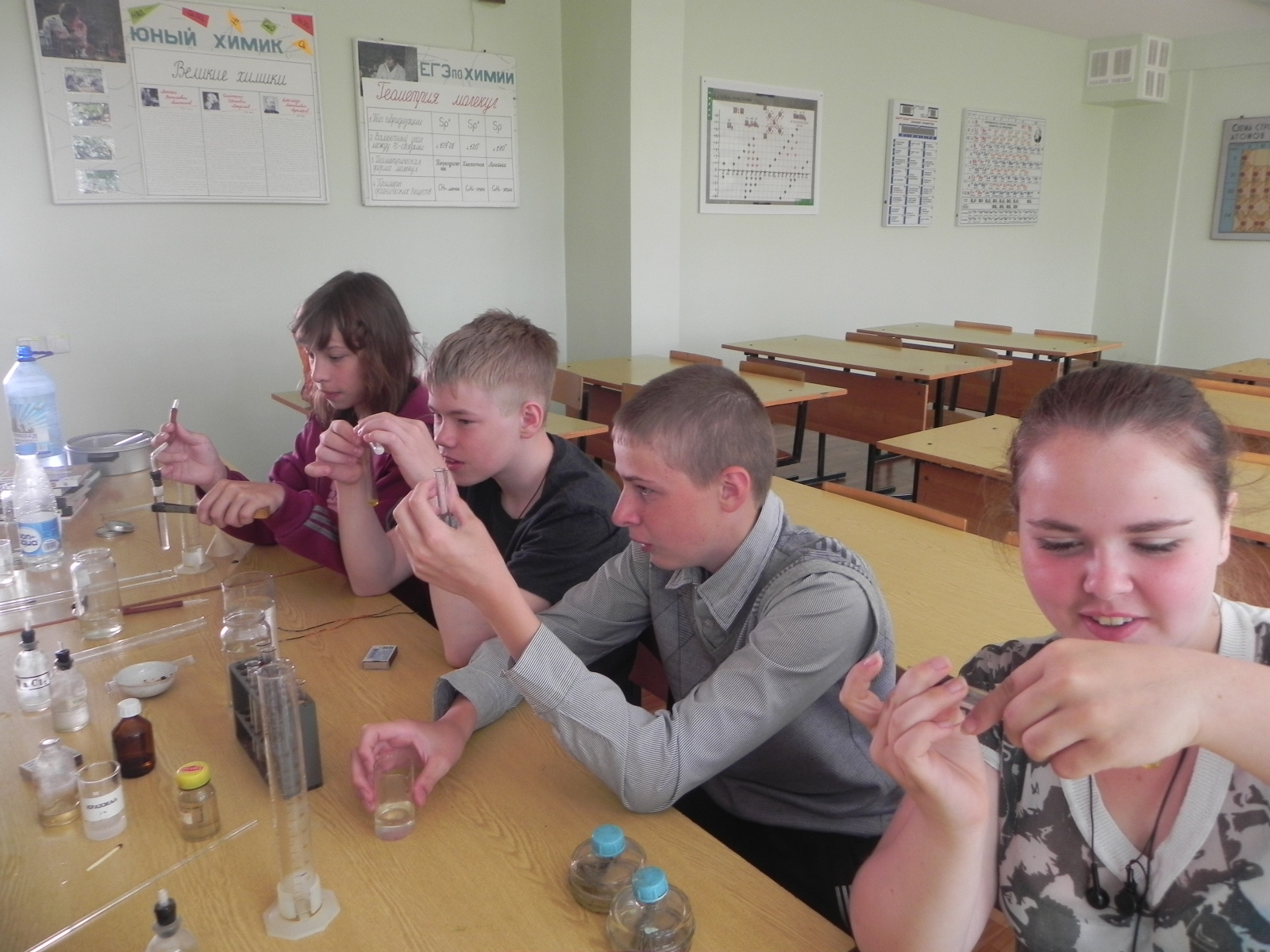 ХИМИЧЕСКИЙ АНАЛИЗ ВОДЫ
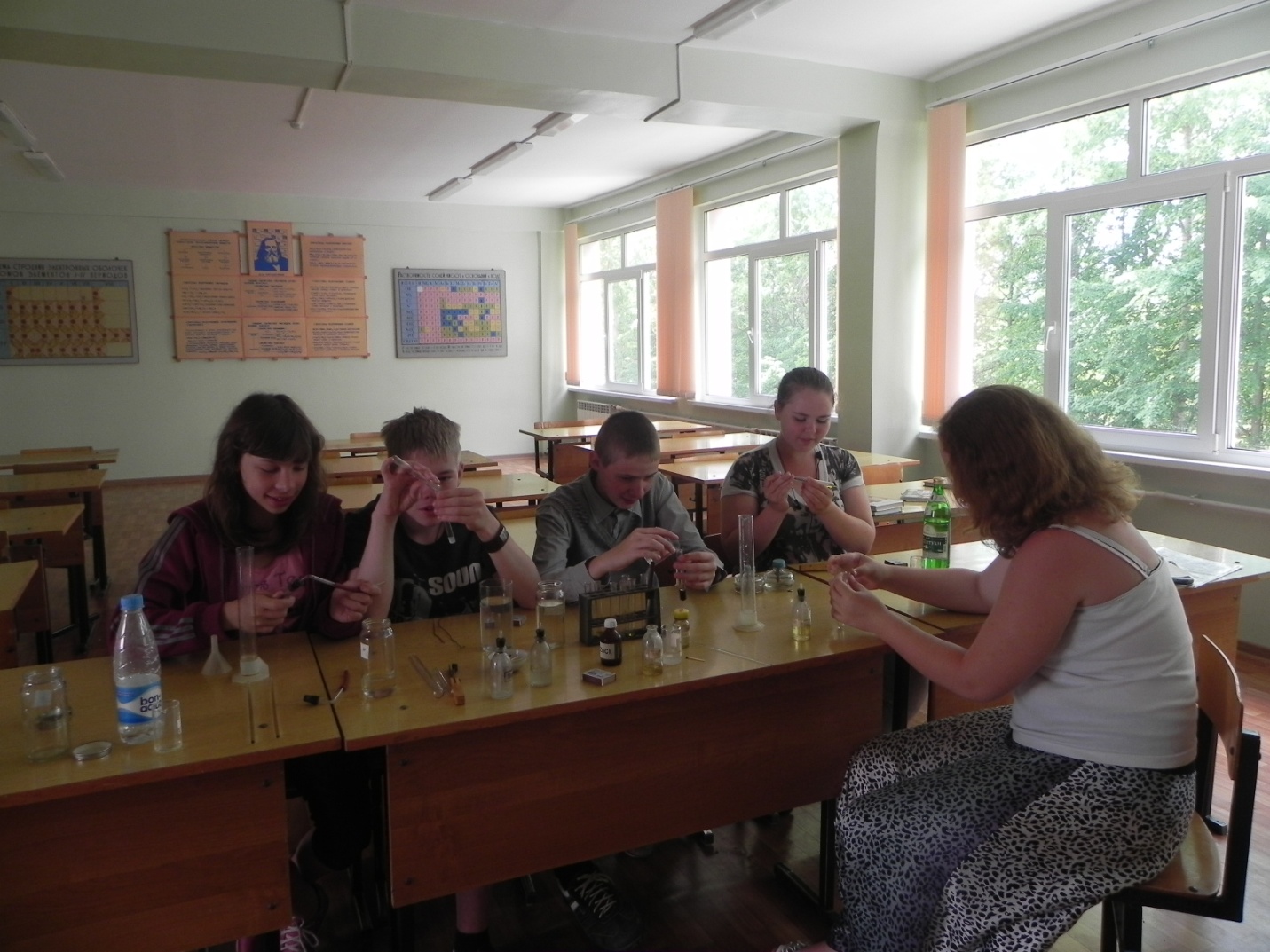 Загрязнение минеральными удобрениями и органическими веществами биологического происхождения не выявлено, т.к. не наблюдается сплошная эвтрофикация, то есть неумеренное разрастание водной растительности.
Загрязнение органическими веществами промышленного происхождения (фенол и синтетические моющие средства) не выявлено.
Загрязнение нефтью и её производными так же не обнаружено.
Проведение качественных реакций на выявление загрязнителей показало, что вода в Красном ручье в норме.
ИЗУЧЕНИЕ И ОЦЕНКА КАЧЕСТВА ВОДЫ
ОПРЕДЕЛЕНИЕ СОСТОЯНИЯ ВОДЫ ПО ВОДНЫМ РАСТЕНИЯМ
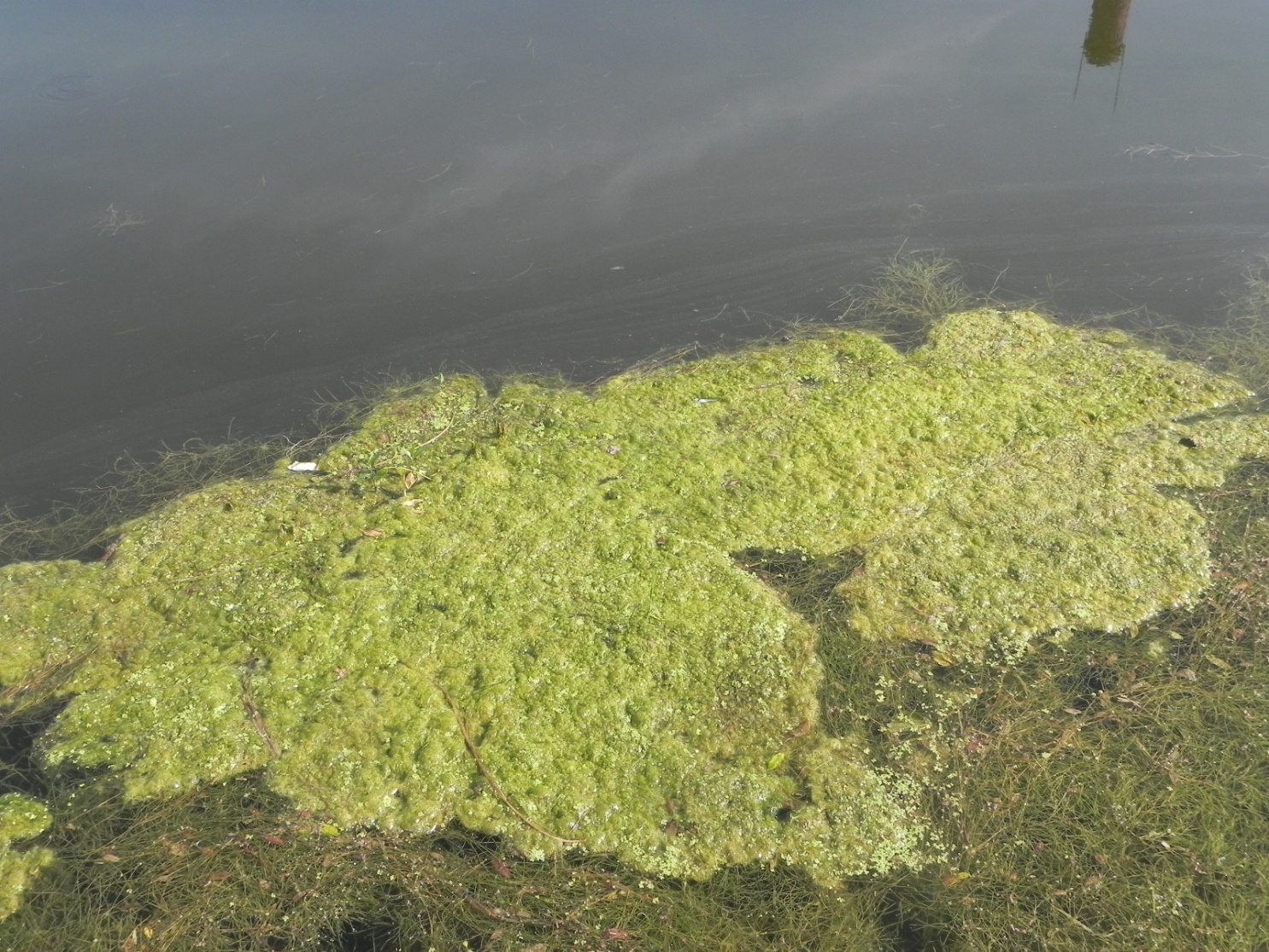 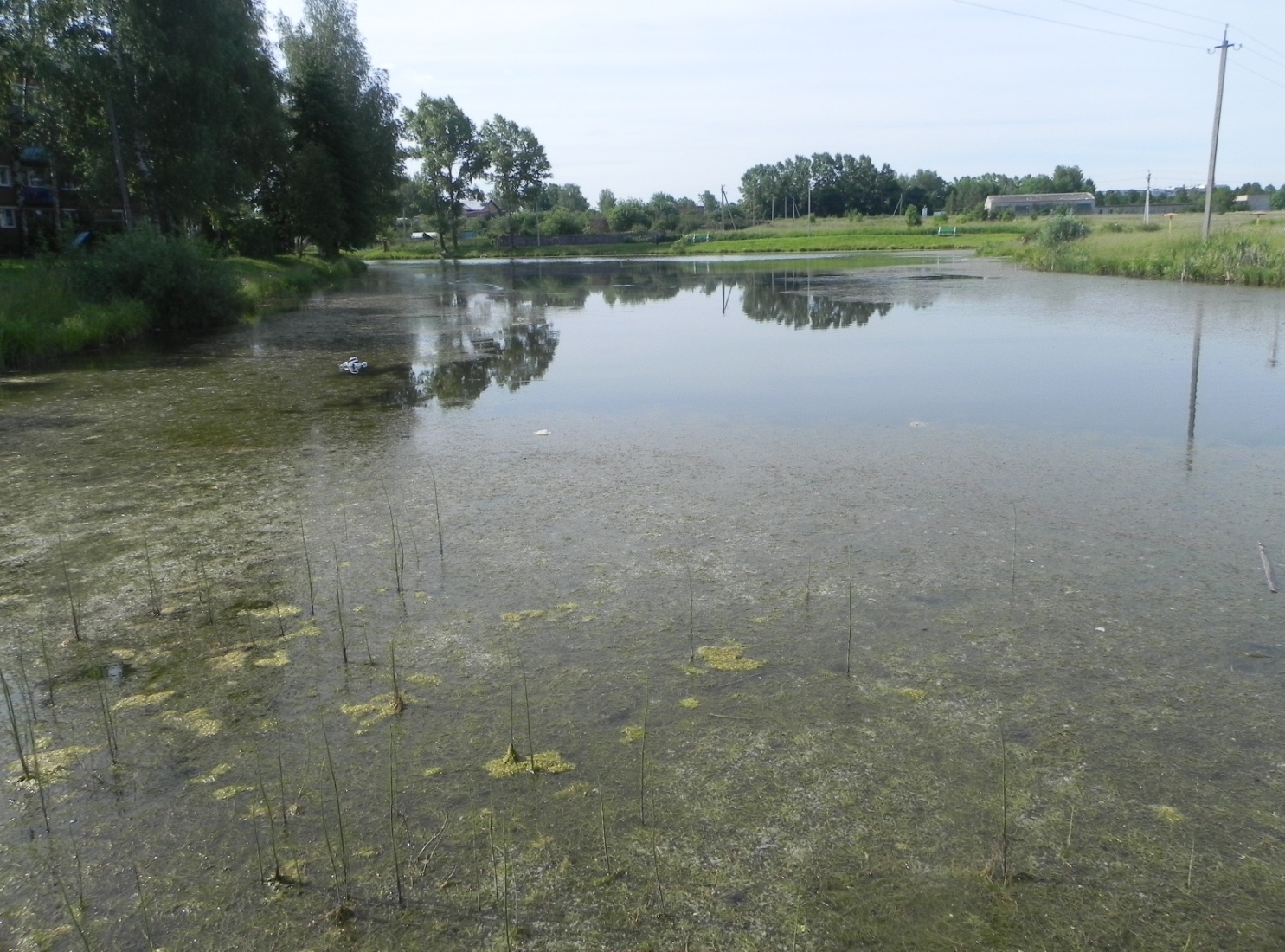 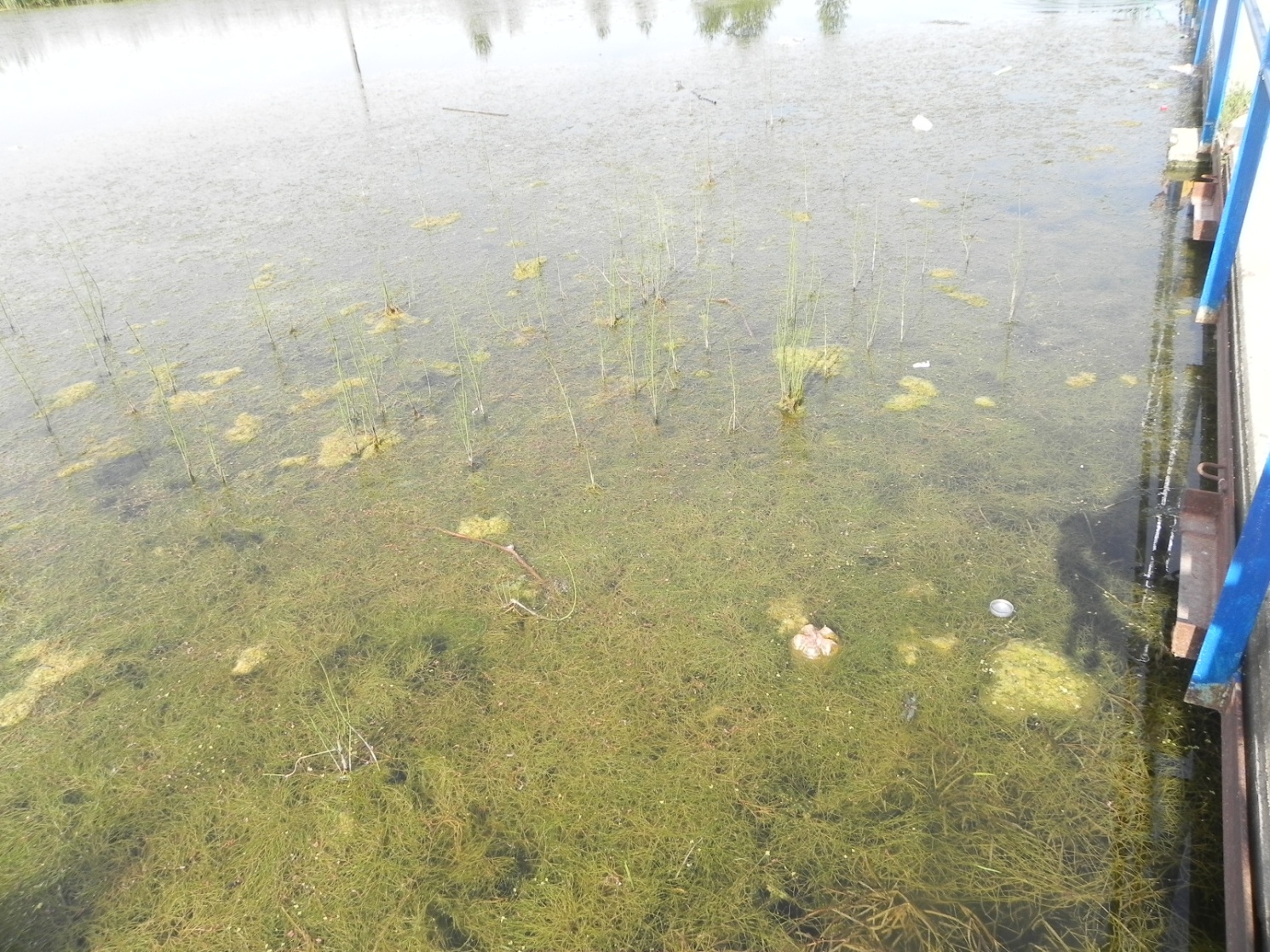 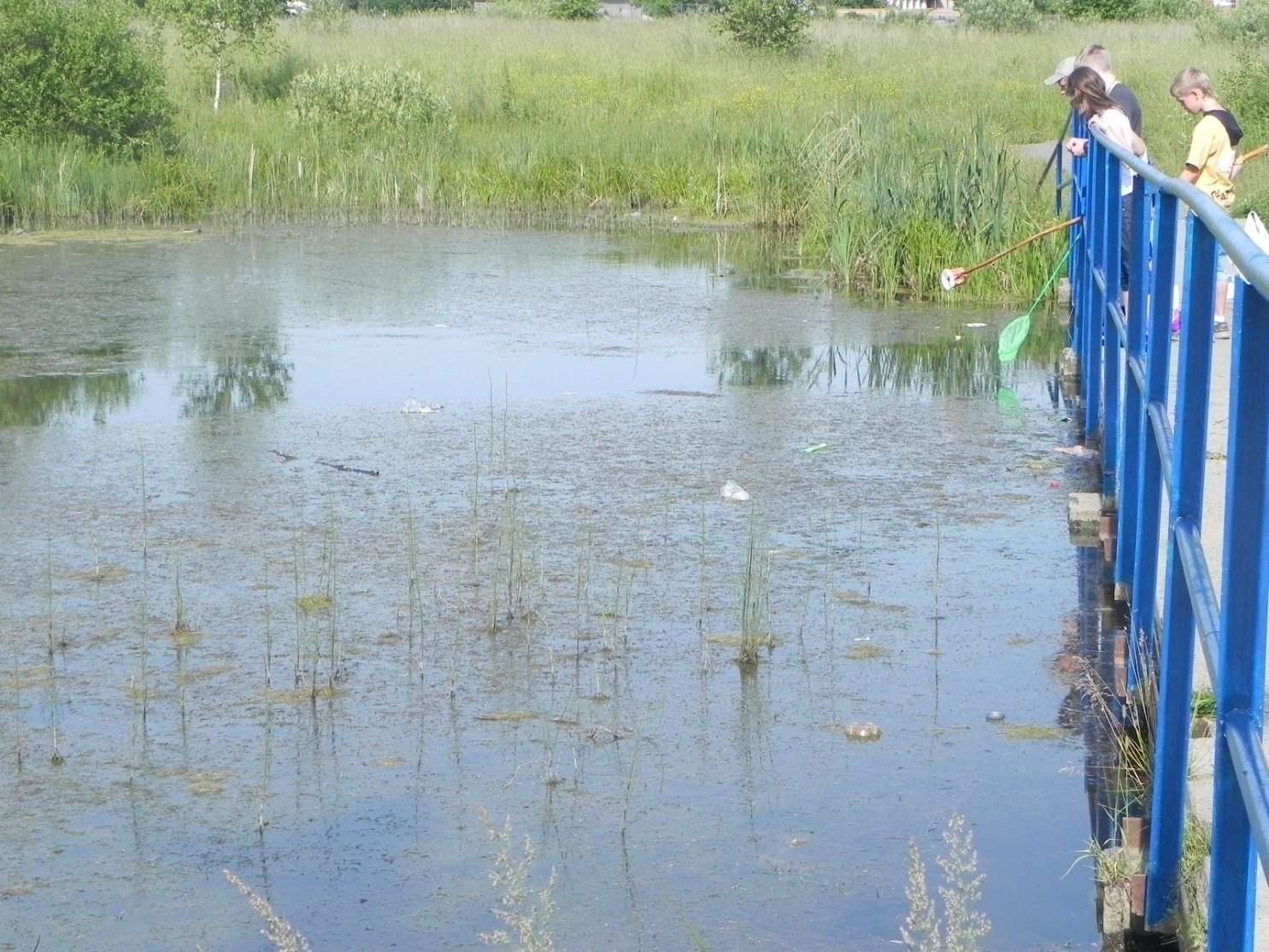 ИЗУЧЕНИЕ И ОЦЕНКА КАЧЕСТВА ВОДЫ
ОПРЕДЕЛЕНИЕ СОСТОЯНИЯ ВОДЫ ПО ВОДНЫМ ЖИВОТНЫМ
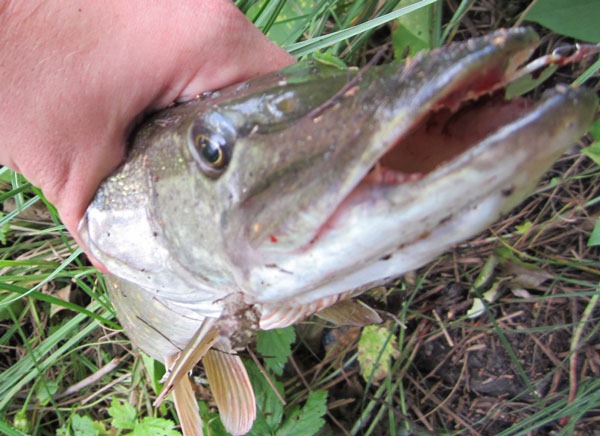 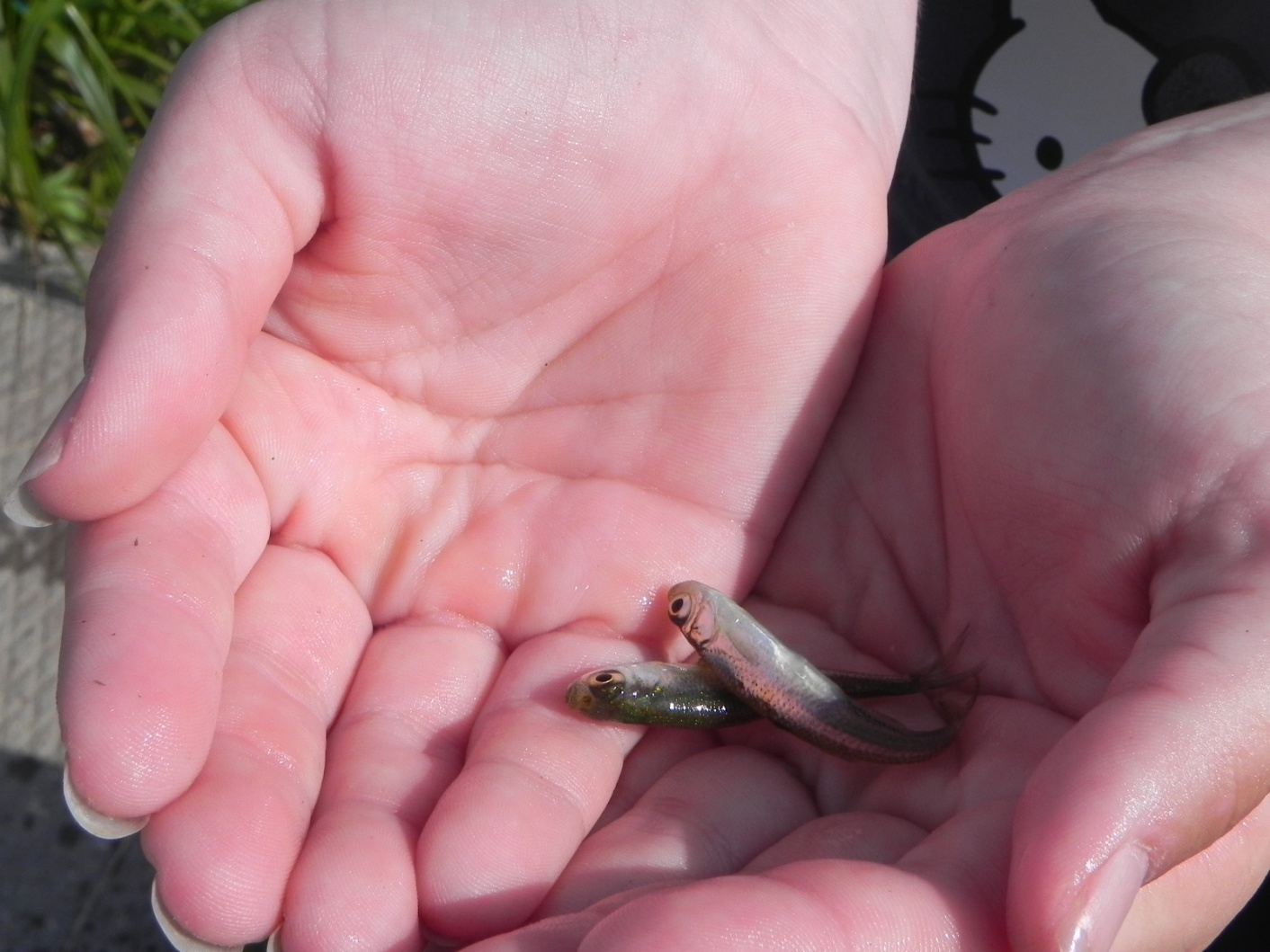 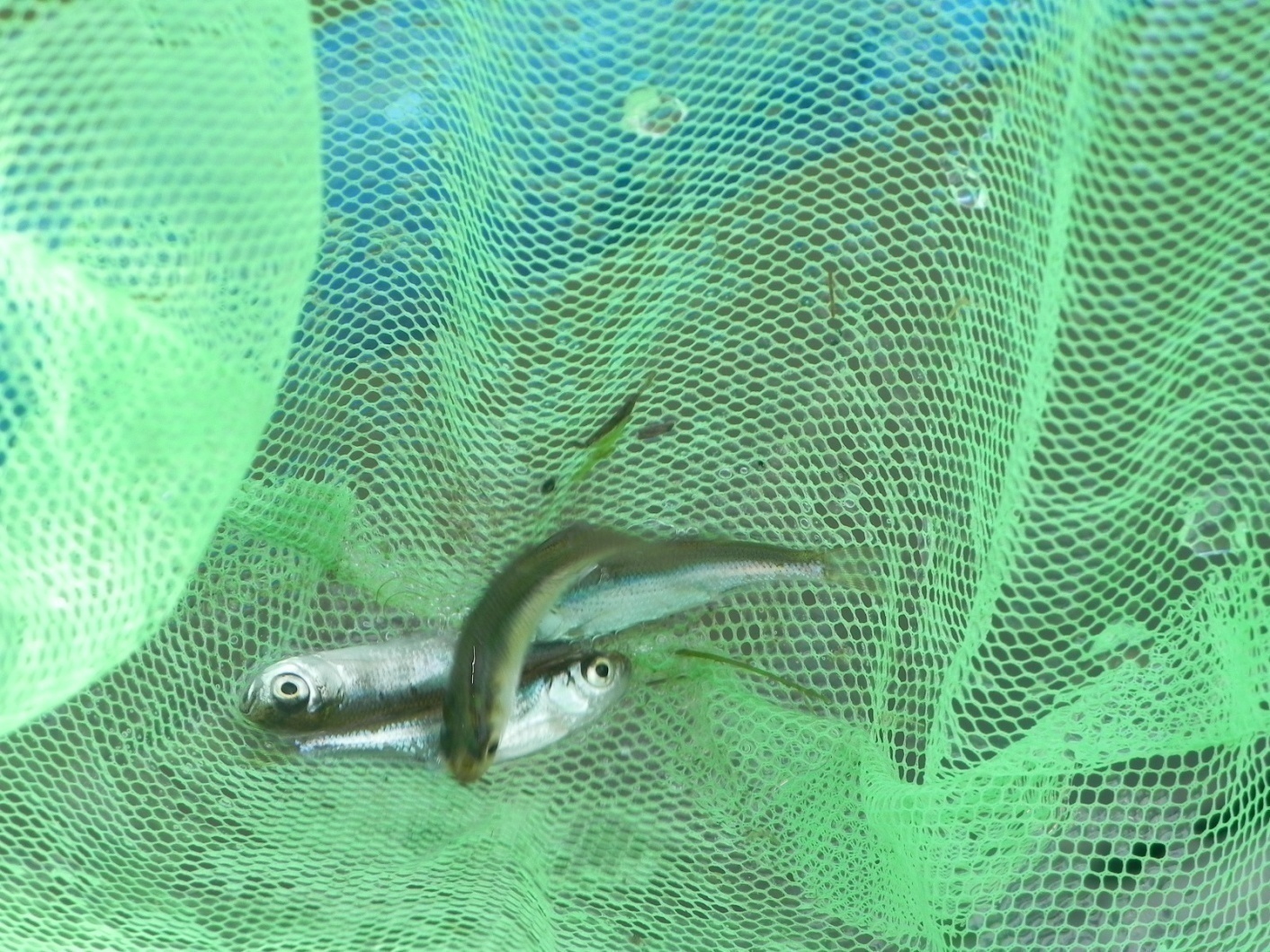 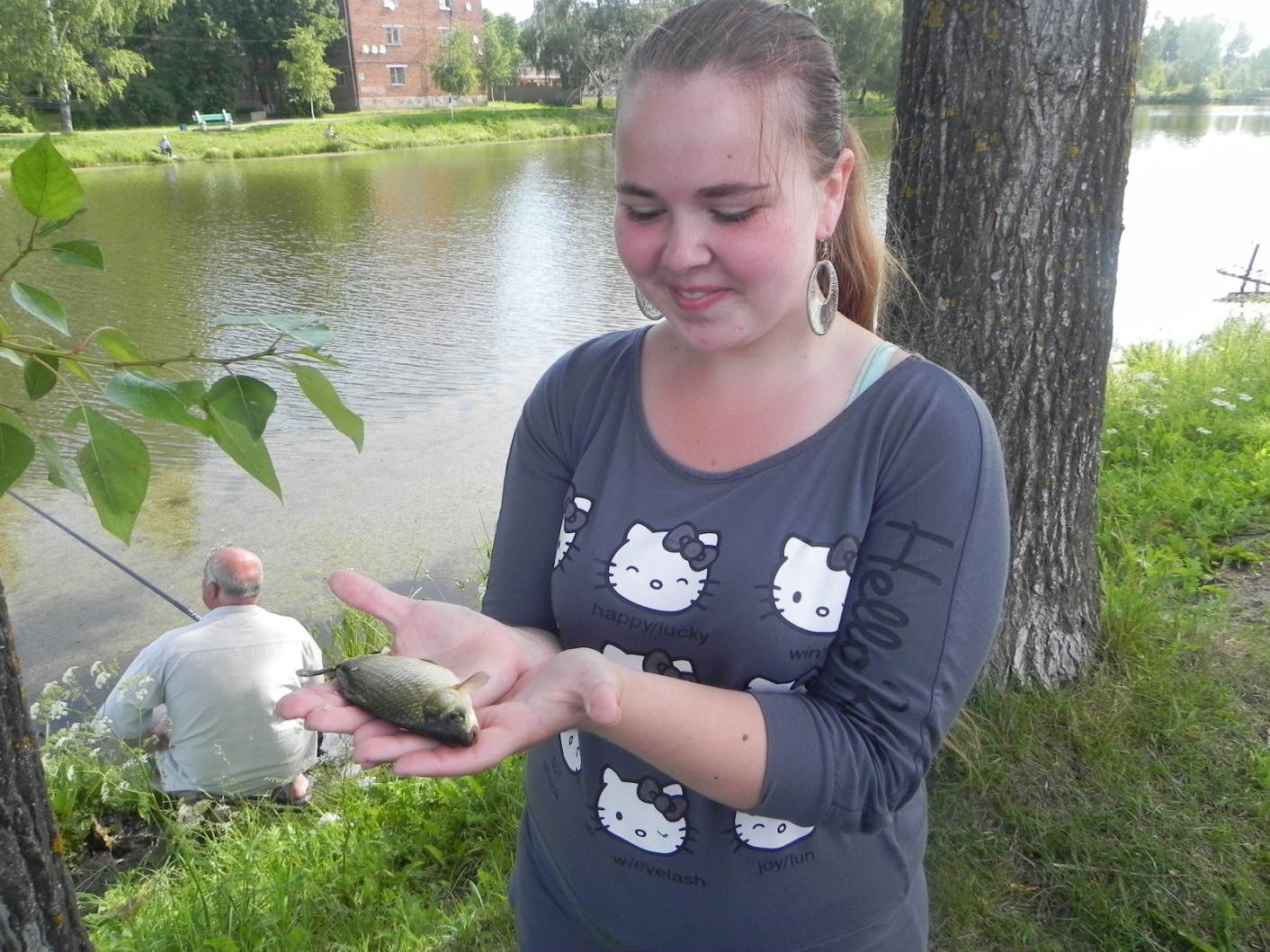 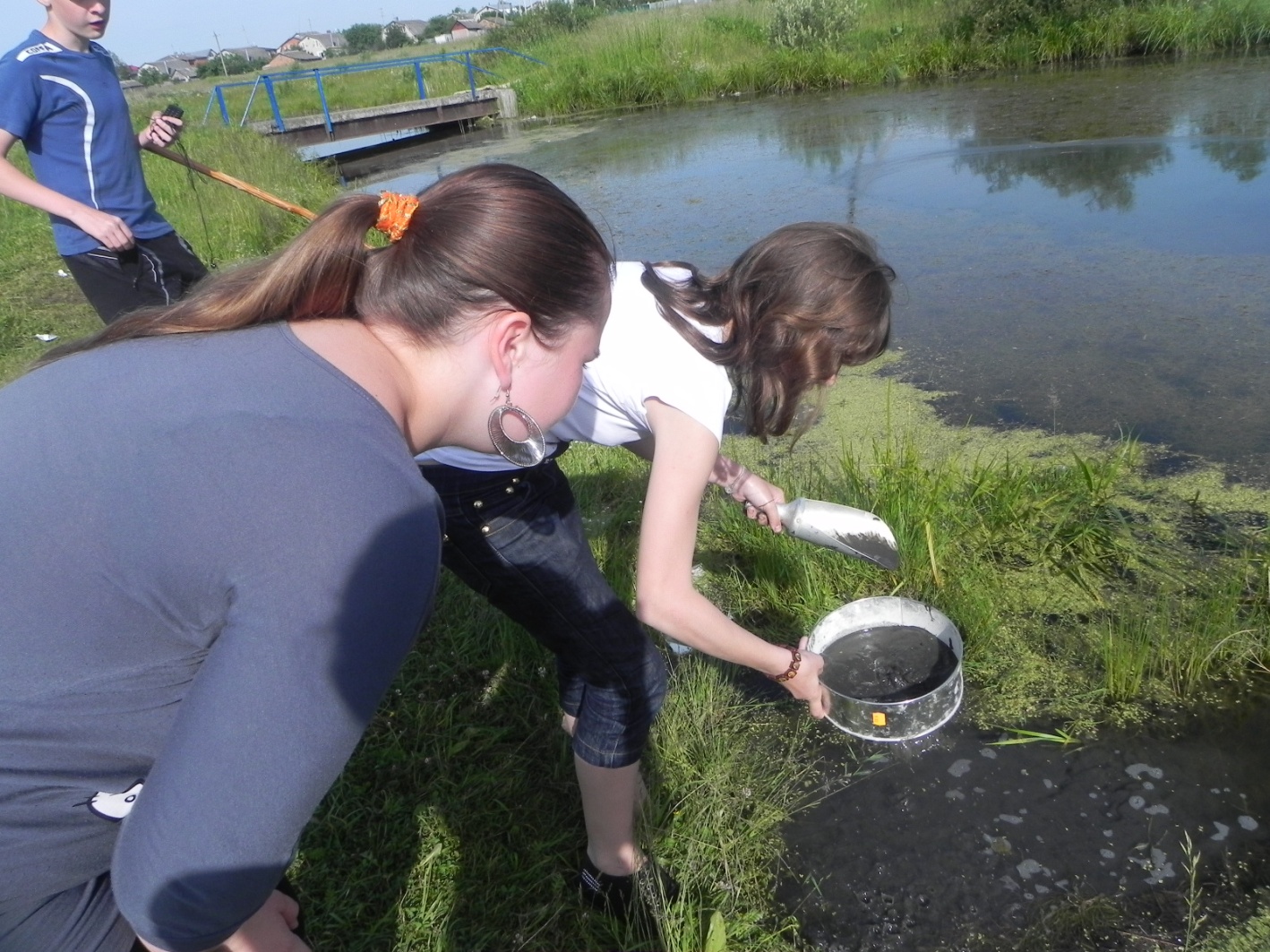 ОБНАРУЖЕНИЕ ЛИЧИНОК БЕСПОЗВОНОЧНЫХ
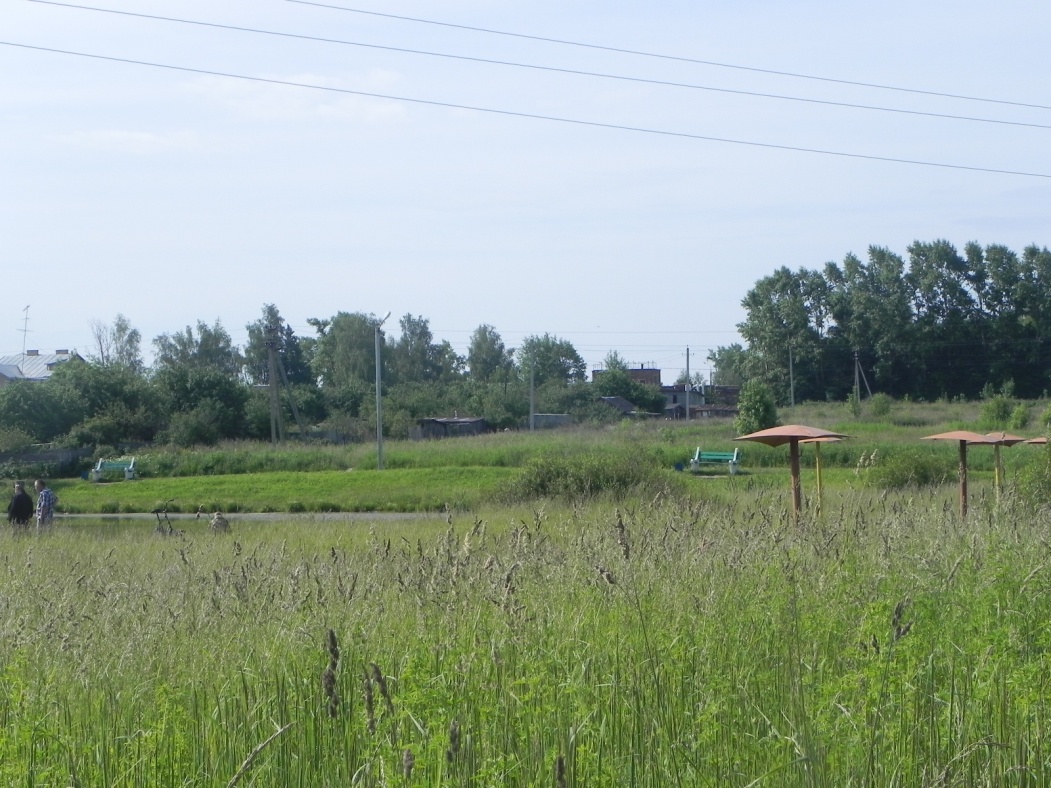 1. Исследования качества воды различными способами позволяют нам говорить о том, что вода в данном водоёме соответствует норме. Исключения составляют воды у берегов, что связано с застоем воды, разрастанием растительности, близостью домов и подсобных хозяйств, а также пренебрежительным отношением человека к окружающей среде.
ВЫВОДЫ
2. Дальнейшее разрастание  водной растительности может привести к усилению эвтрификации, снижению уровня кислорода в воде, замору рыбы, размножению простейших животных и одноклеточных водорослей. Качество воды в водоёме снизится, что сделает невозможным купание жителей и ловлю рыбы. Поэтому необходимо проведение  постоянного мониторинга состояния водоёма, а также его очистка.
ВЫВОДЫ
3. Бережное отношение жителей к водоёму и прилегающей территории может сделать его одним из самых красивых, чистых, привлекательных уголков нашего посёлка. Поэтому необходимо экологическое просвещение жителей, воспитание в них экологической культуры и любви к природе.
ВЫВОДЫ
4. Для воспитания экологической культуры молодёжи предлагаем привлекать  ребят к участию в трудовых десантах, исследованиях, мониторингу, обустройству пляжа, площадок для пикников, спортивных площадок, мест для рыбалки, лодочной станции. Вложив частичку своей души и труда эти ребята будут стремиться сделать всё для того чтобы их родной посёлок оставался самым красивым, а район 
 экологически чистым районом Московской области.
ВЫВОДЫ
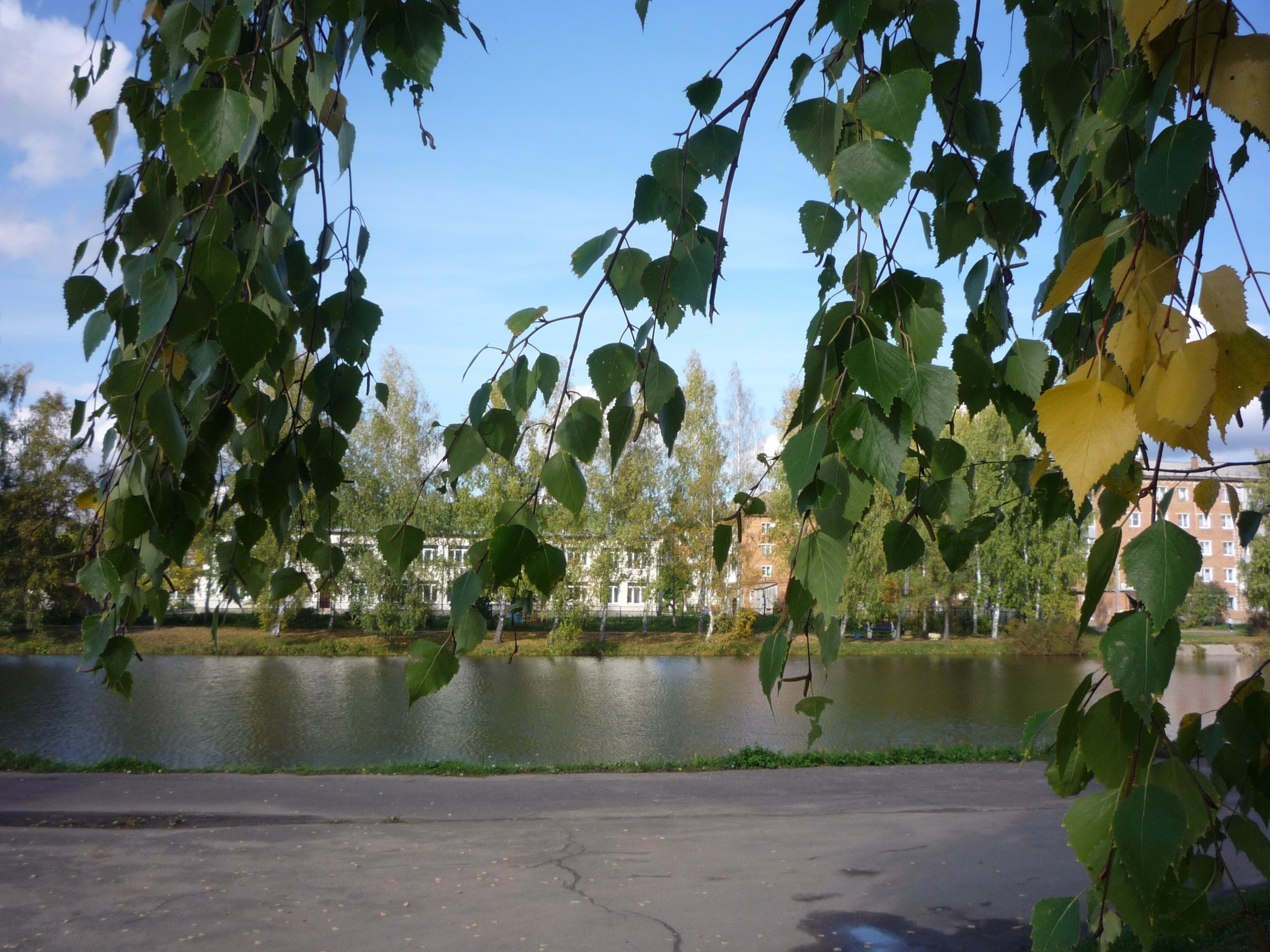 Работу выполнили учащиеся 11  класса:
Печникова Диана, 
Зливко Ирина ,
Зиновьев Сергей.
 
Руководители работы :
Атмашкина И.А. – учитель химии и биологии,
Жукова И.Н. – учитель биологии и географии.
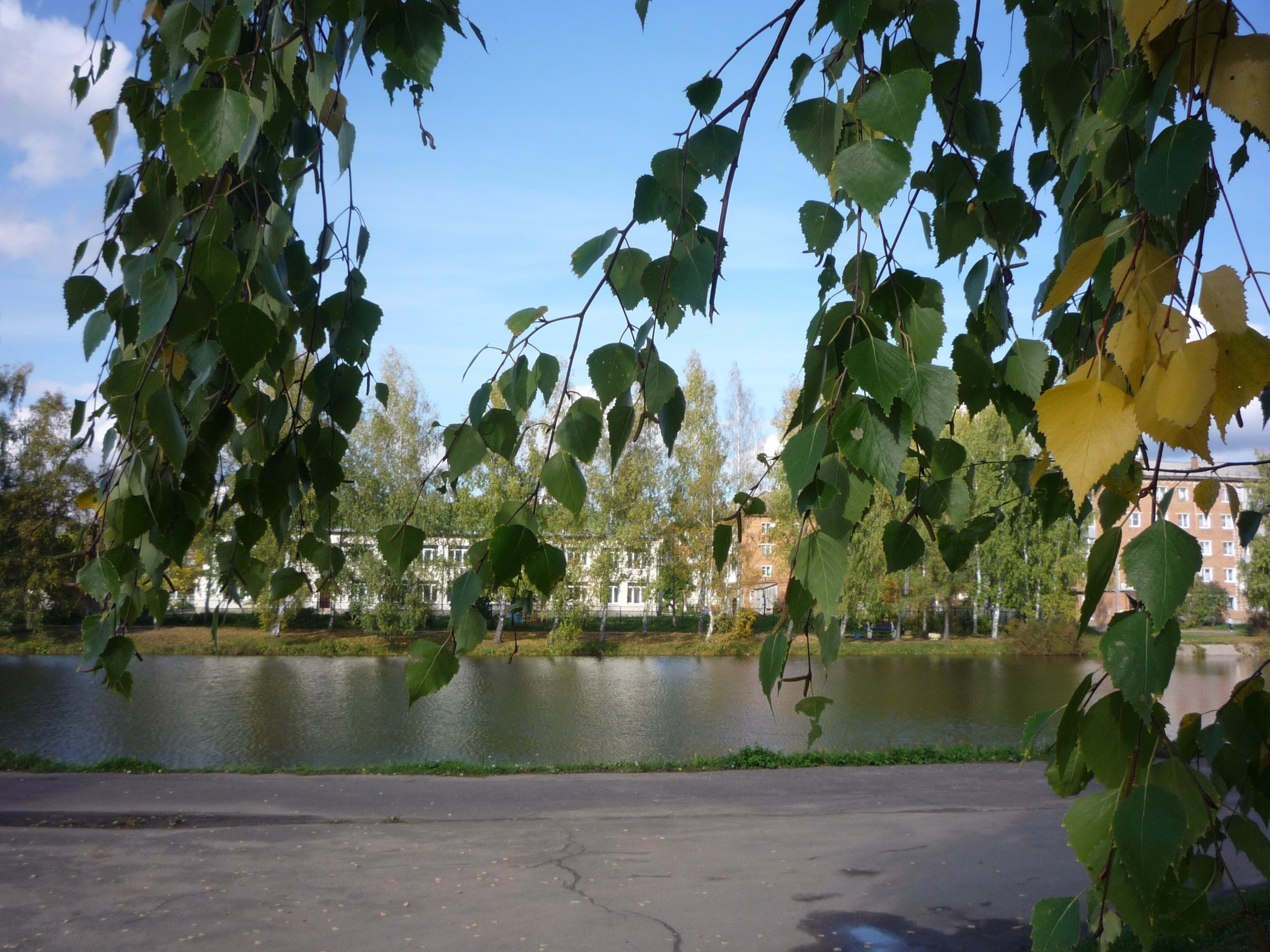 СПАСИБО ЗА ВНИМАНИЕ!